ALICE Overview
Ju Hwan Kang (Yonsei)


Heavy Ion Meeting 2011-06 
June 10, 2011
Korea University, Seoul, Korea
2.76 TeV/N Pb-Pb Results
Most are extracted from ALICE talks presented at QM2011 (23-28 May 2011, Annecy)
 Spectra & Particle Ratios
 Flow & Correlations & Fluctuations
 RAA of inclusive particles
 Heavy open Flavour
 J/Y
2
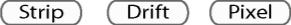 PID in ALICE
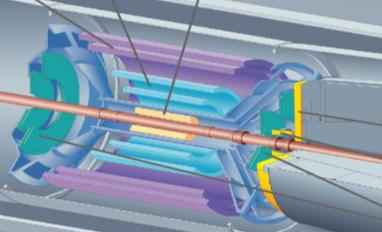 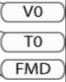 Inner tracking system
Low pT standalone tracker
PID: dE/dx in the silicon (up to 4 samples)
TPC
Standalone and global (+ITS) tracks
PID: dE/dx in the gas (up to 159 samples)
Time of Flight
Matching of tracks extrapolated from TPC
PID: TOF, sTOT ~ 85ps(PbPb) – 120ps(pp)
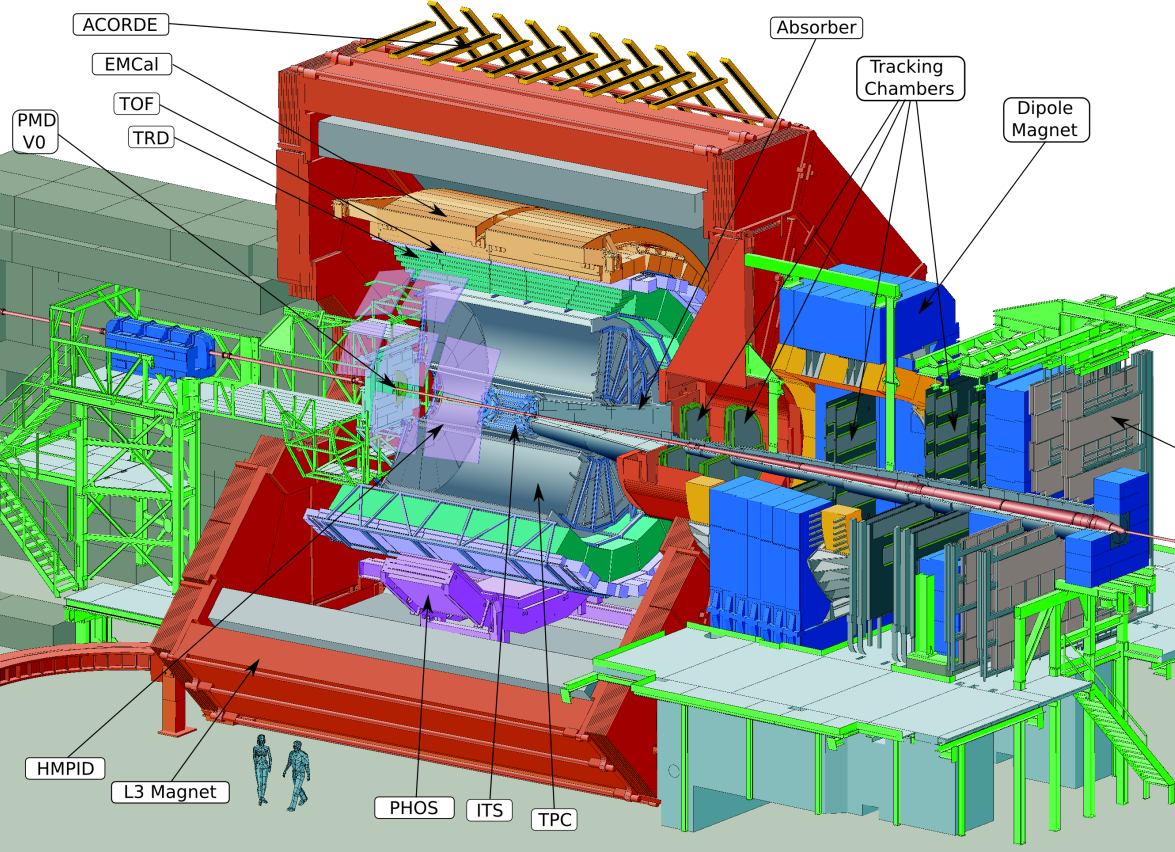 Topological ID + Invariant Mass
Resonances, Cascades, V0s, Kinks
PID: indirect cuts to improve S/B
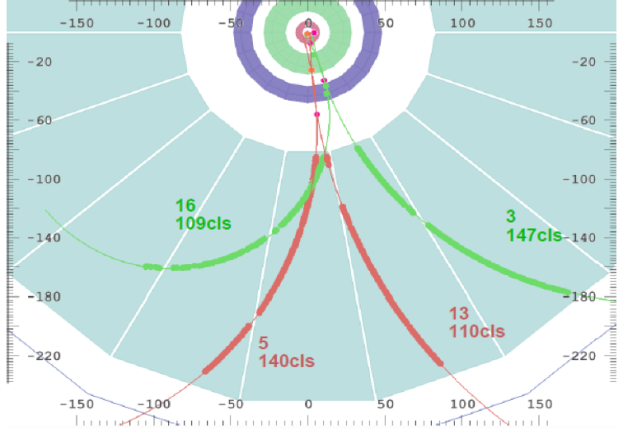 π0-> + -> e+e-e+e-
similarly K0, Λ, Ξ, Ω,...
3
p/K/p Spectra
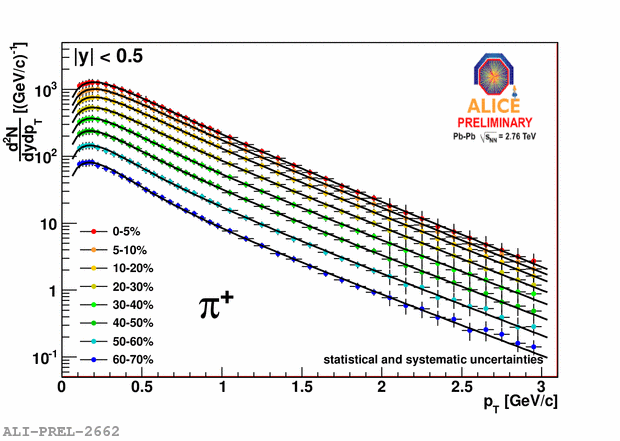 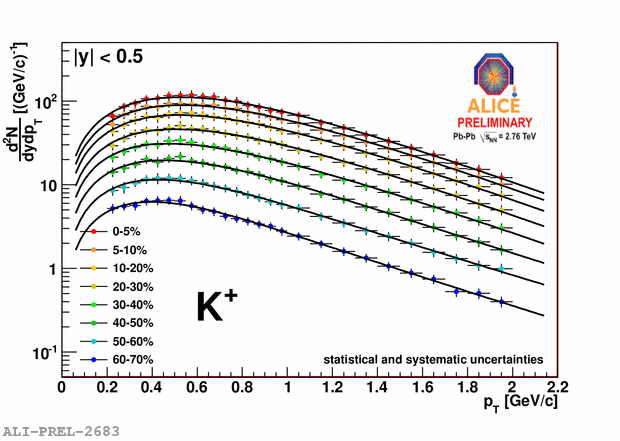 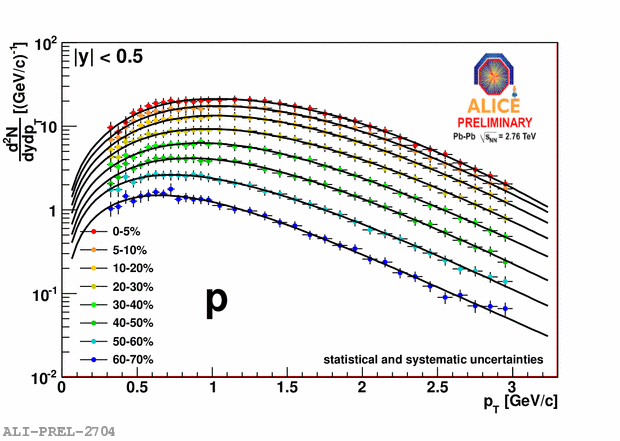 Combined analysis in
Inner Tracking System
Time Projection Chamber
TOF
pT Range:
0.1 – 3 GeV/c (p)
0.2 – 2 GeV/c (K)
0.3 – 3 GeV/c (p)
Blast wave fits to individual particles
to extract yields
4
Comparison to RHIC (0-5% Central)
positive
negative
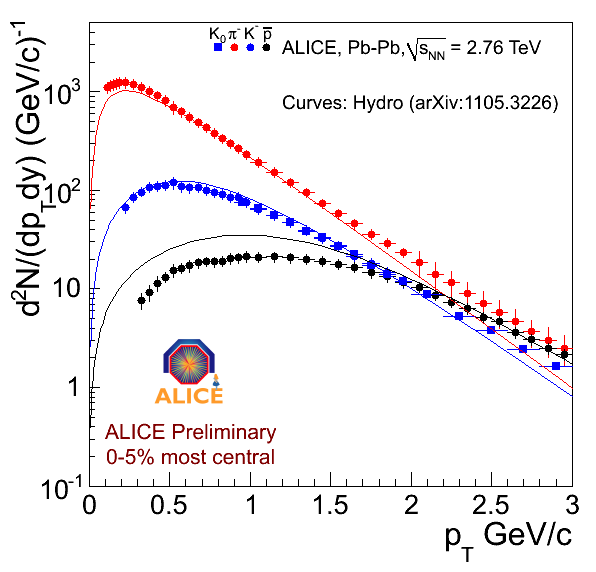 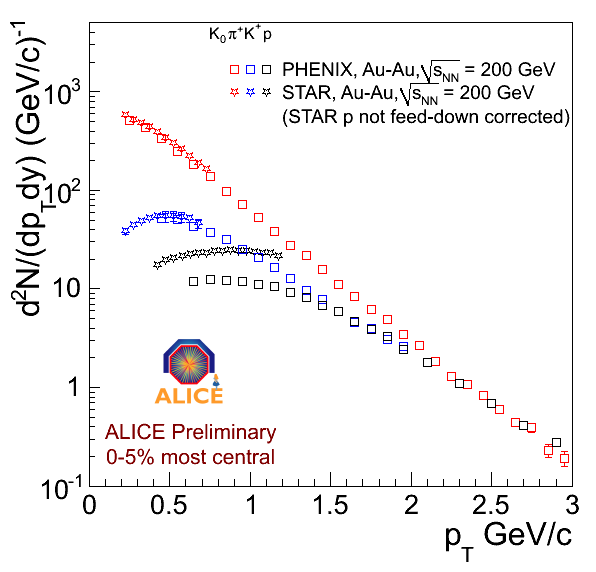 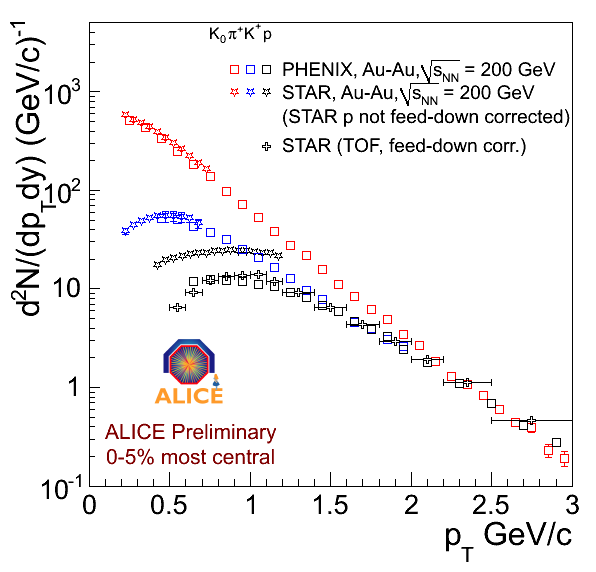 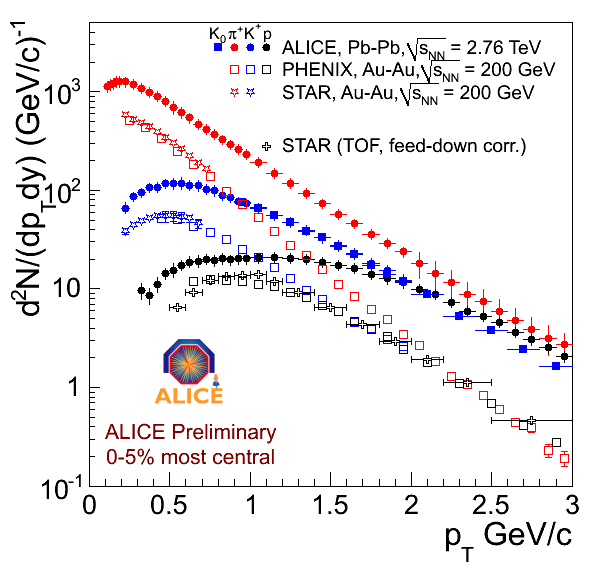 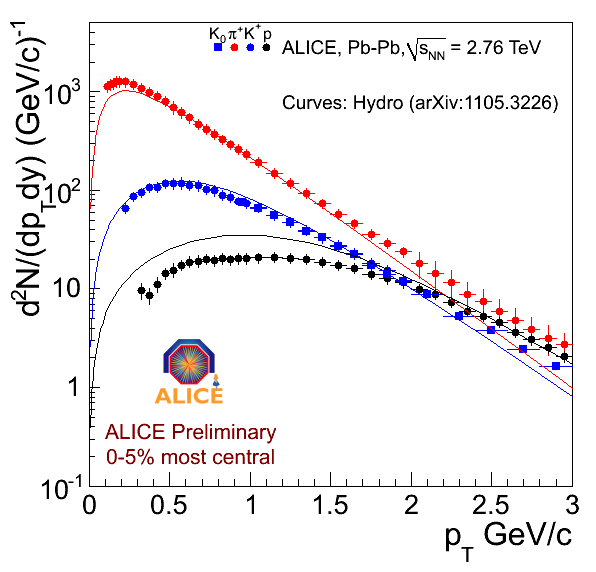 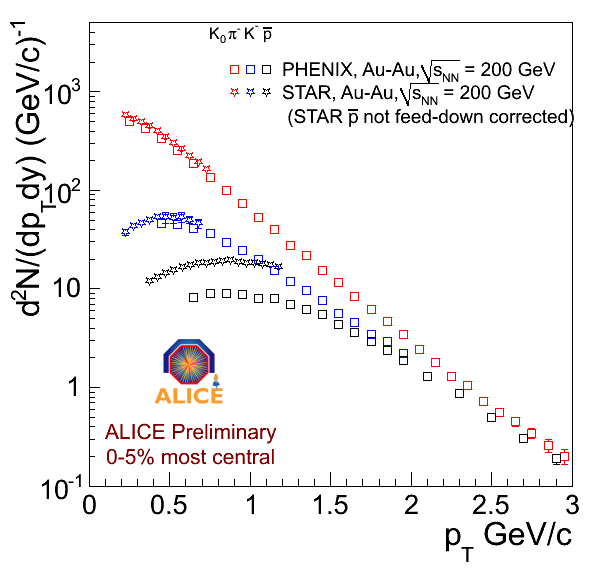 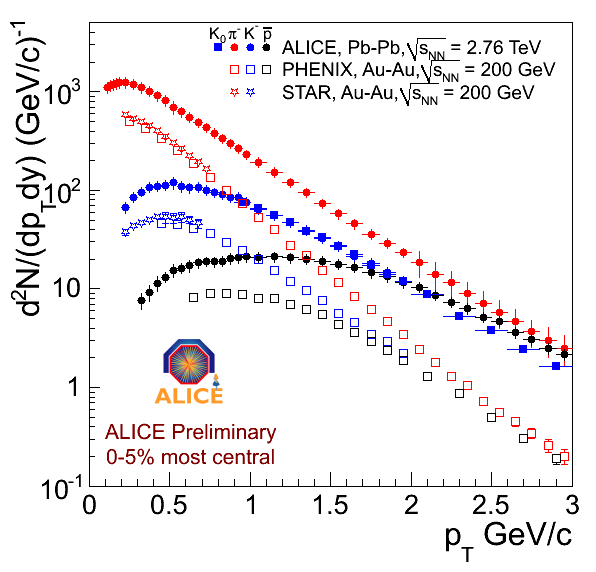 fitting spectra & v2 simultaneously
At RHIC: STAR proton data generally not feed-down corrected. 
Large feed down correction 
	 Consistent picture with feed-down corrected spectra
At LHC: ALICE spectra are feed-down corrected
Harder spectra, flatter p at low pt
Strong push on the p due to radial flow?
STAR, PRL97, 152301 (2006)
STAR, PRC 79 , 034909 (2009)
PHENIX, PRC69, 03409 (2004)
5
Mean pT
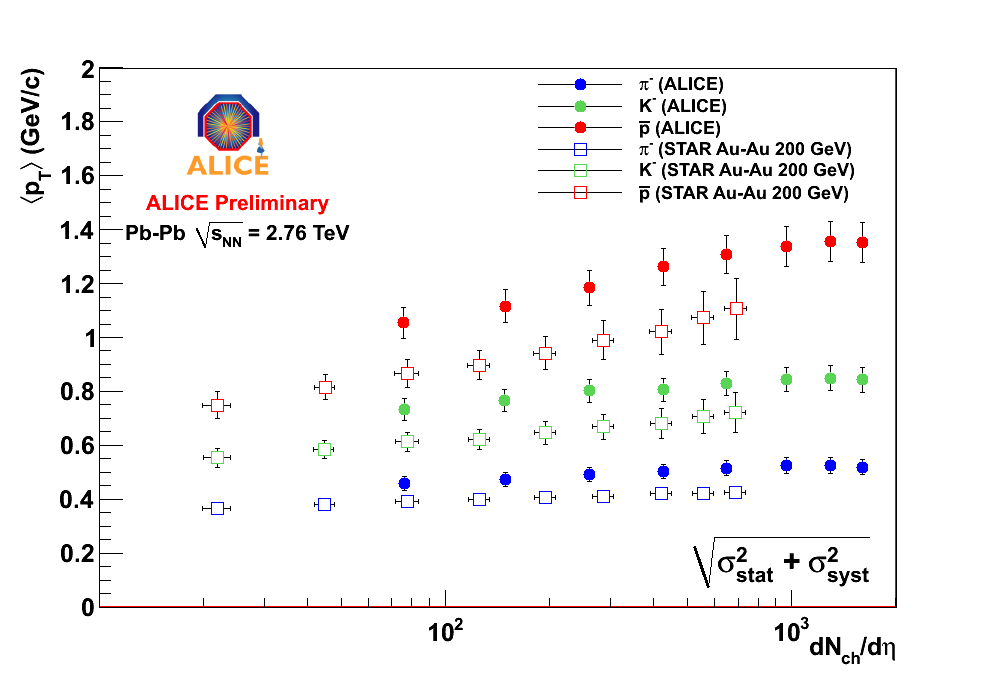 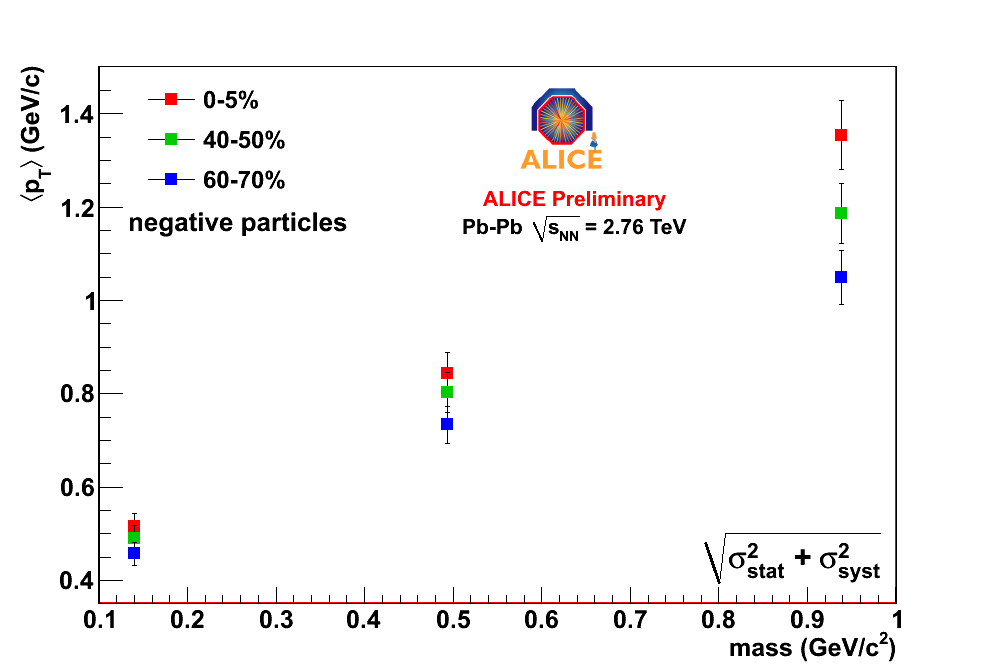 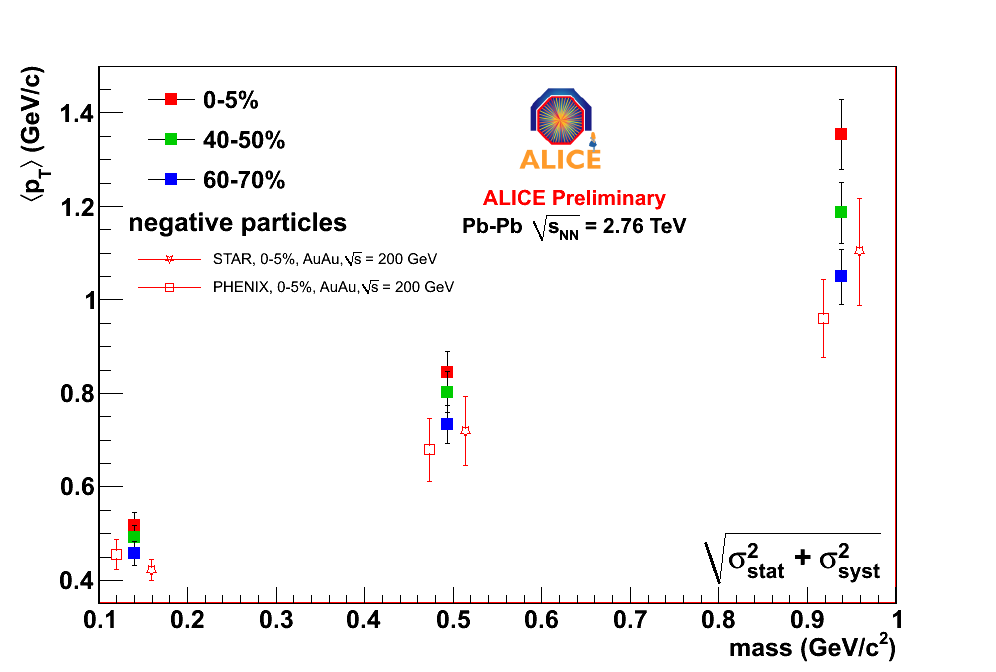 Mean pT increases linearly with mass
Higher than at RHIC (harder spectra, more radial flow?)
For the same dN/dh higher mean pT than at RHIC
6
Blast wave fits
PRC48, 2462 (1993).
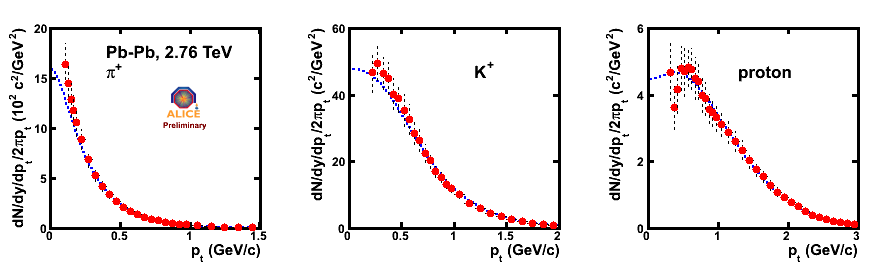 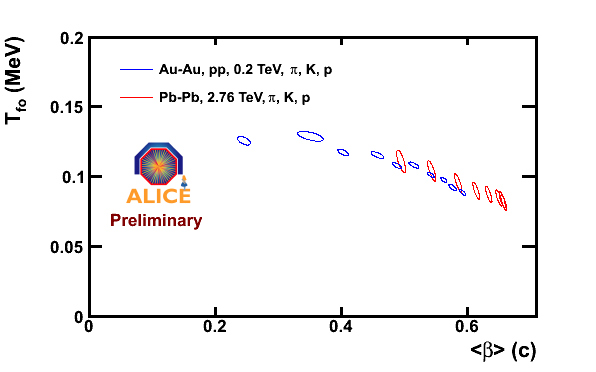 Blast wave fits  radial flow ~ 10% higher than at RHIC
Fit Range: 
pions 		0.3 – 1 GeV
kaons		0.2 – 1.5 GeV
protons 	0.3 – 3 GeV

T depends on the pions and fit-range 
(effect of resonances to be investigated)
7
Integrated yields ratios
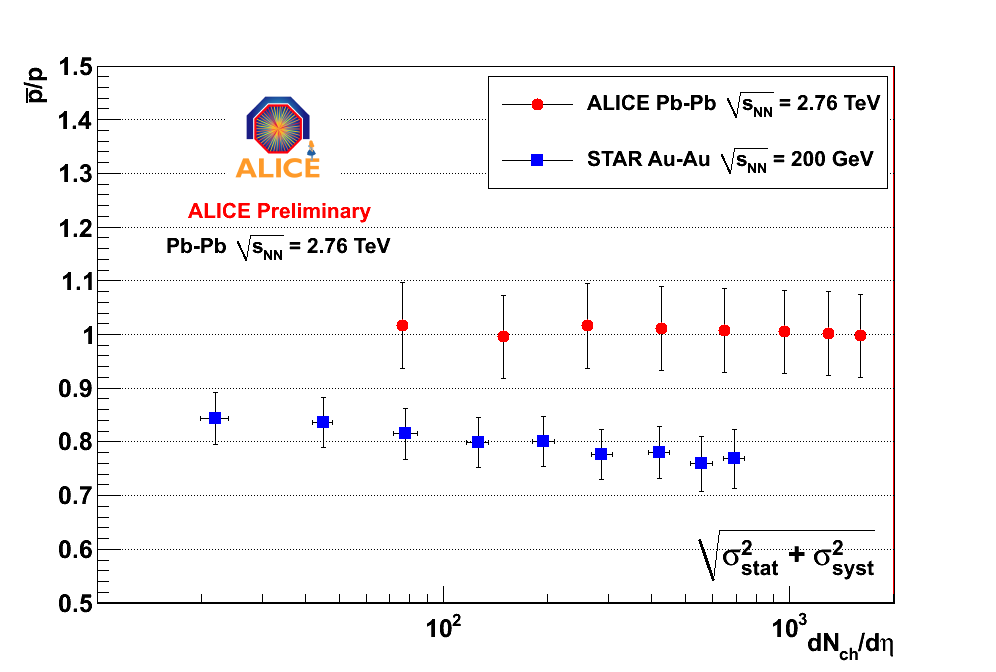 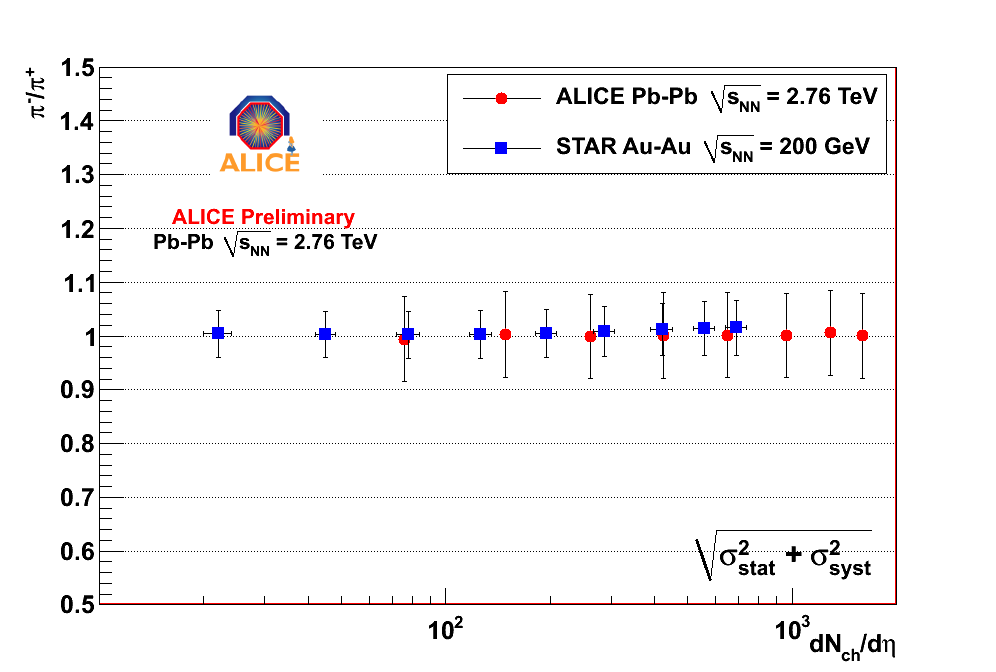 –
p+/p-
p/p
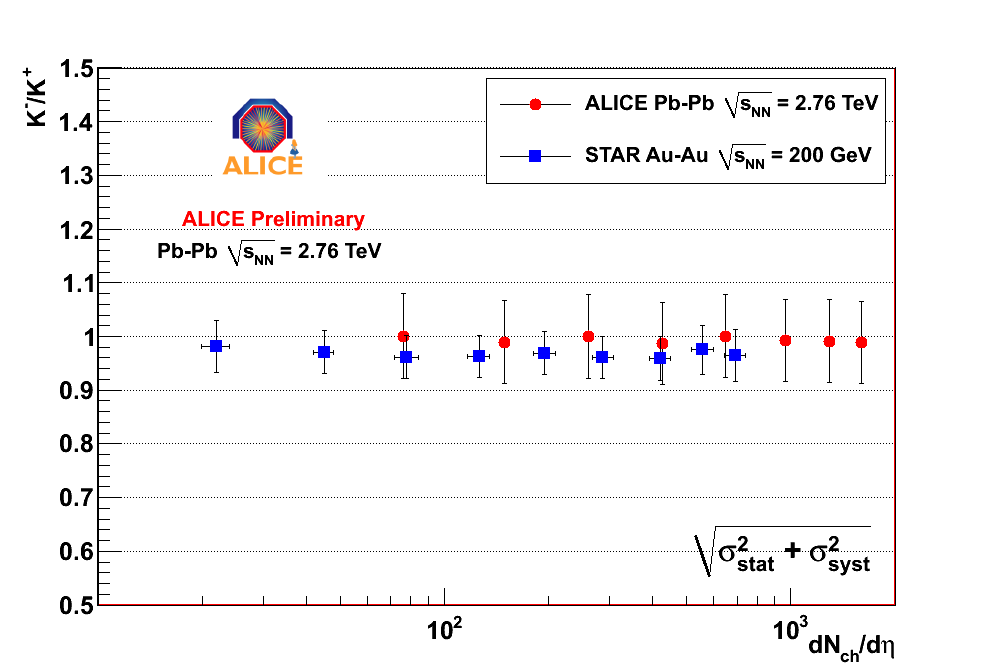 All +/- ratios are compatible with 1 at all centralities,  as expected at LHC energies
K+/K-
STAR, PRC 79 , 034909 (2009)
8
[Speaker Notes: Backup?]
Integrated ratios vs Centrality
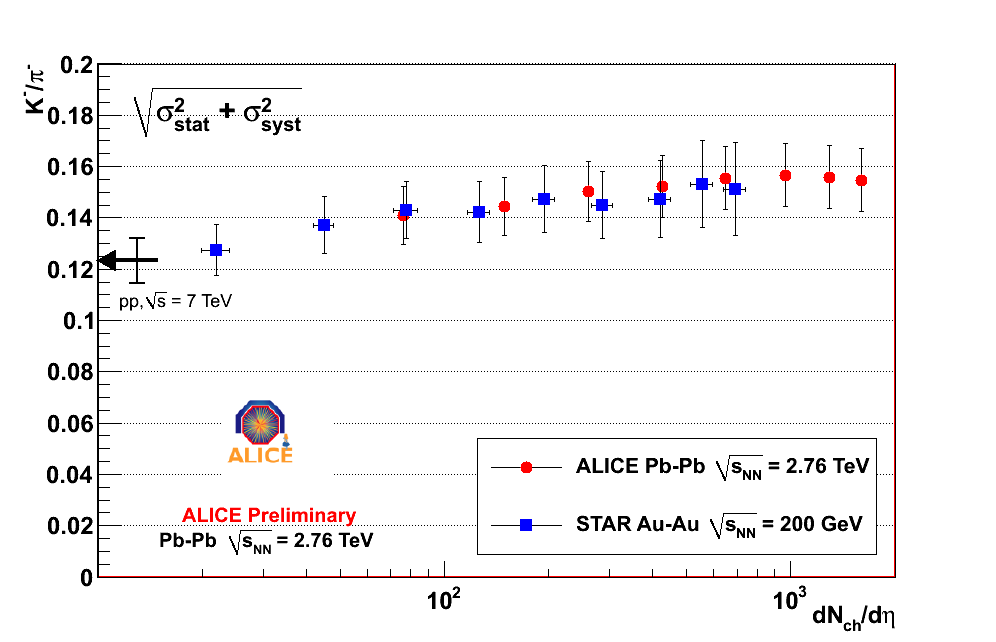 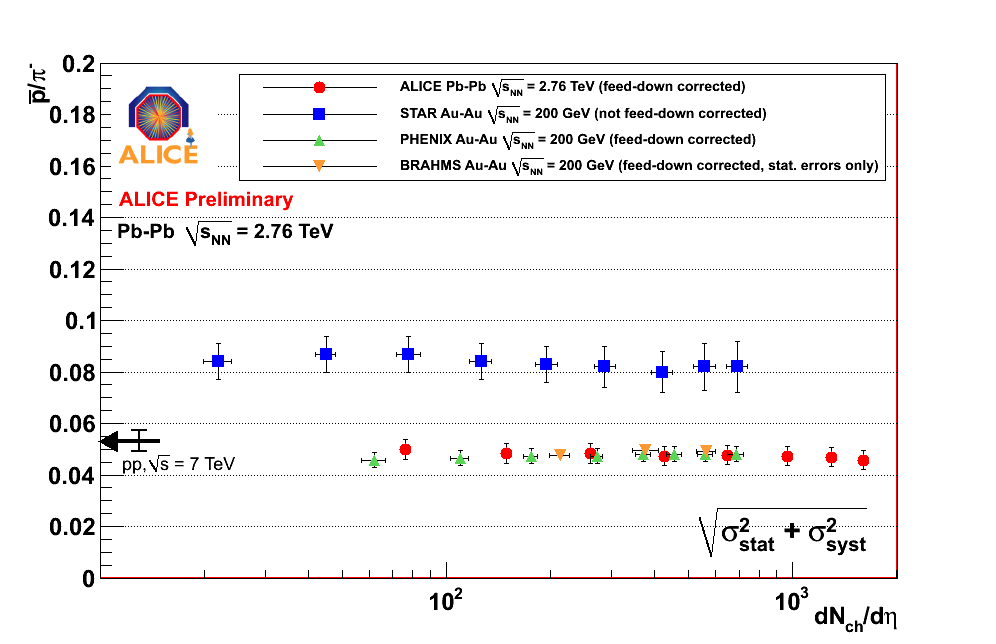 –
p/p-
STAR (Not feed-down corrected)
K-/p-
STAR, PRC 79 , 034909 (2009)
PHENIX, PRC69, 03409 (2004)
BRAHMS, PRC72, 014908 (2005)
ALICE, BRAHMS, PHENIX (feed-down corrected)
p/p: lower than thermal model predictions
Predictions for the LHC
p/p and K/p ratios are very similar at RHIC energies
(1) A. Andronic et al, Nucl. Phys. A772 167 (2006)
(2) J. Cleymans et al, PRC74, 034903 (2006)
T = 164 MeV, mB = 1 MeV
T = (170±5) MeV and μB =1+4 MeV
'Baryon anomaly': L/K0
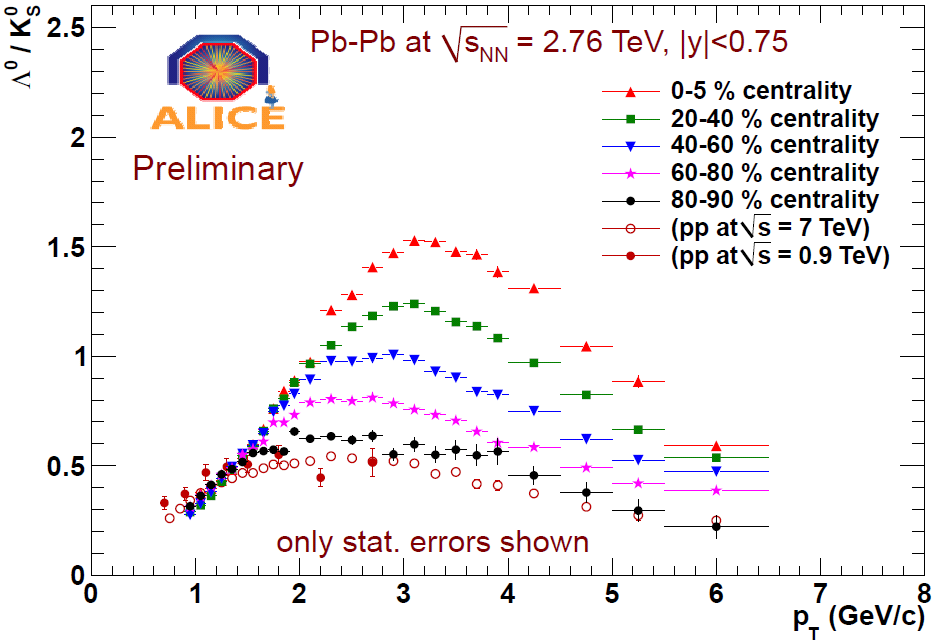 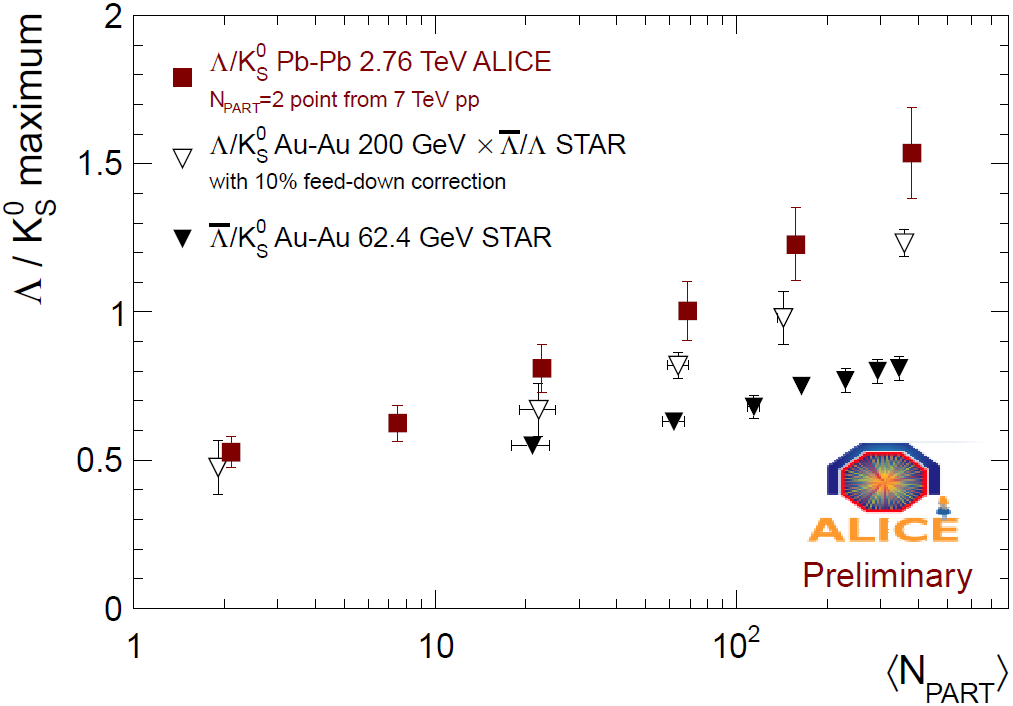 x 3
RHIC
L/K0
Ratio at Maximum
Baryon/Meson ratio still strongly enhanced 
	x 3 compared to pp at 3 GeV
- Enhancement slightly larger than at RHIC 200 GeV
- Maximum shift very little in pT compared to RHIC
       despite large change in underlying spectra !
10
Summary – spectra/particle ratio
ALICE has very good capabilities for the 
	measurement of identified particles
PbPb Collision
 Spectral shapes show much stronger radial flow than at RHIC
 p_bar/p ≈ 1.0 (the state of zero net baryon number)
 p/p ≈ 0.05 (lower than thermal model predictions with T = 160-170 MeV )
 Baryon/meson anomaly: enhancement slightly higher and pushed to higher pT than at RHIC
11
[Speaker Notes: Lambda/K0 ok?]
12
Azimuthal Flow: What next ?
Elliptic flow (v2) and perfect fluid:
 large v2 => strongly interacting "perfect" fluid
 from hydro: large v2  => low h => large σ
 h/s = 1/4p => conjectured AdS/CFT limit
 current RHIC limit: h/s < (2-5) x 1/4p
 need precision measurement of h/sshear viscosity:


To get precision measurement of h/s (parameters in hydro) using flow vn (experimental data): 	 
 fix initial conditions (geometrical shape is model dependent, eg Glauber, CGC)
 quantify flow fluctuations s (influence measured v2, depending on method)
 measure non-flow correlations d (eg jets)
 improve theory precision (3D hydro, 'hadronic afterburner', ...)
 .........
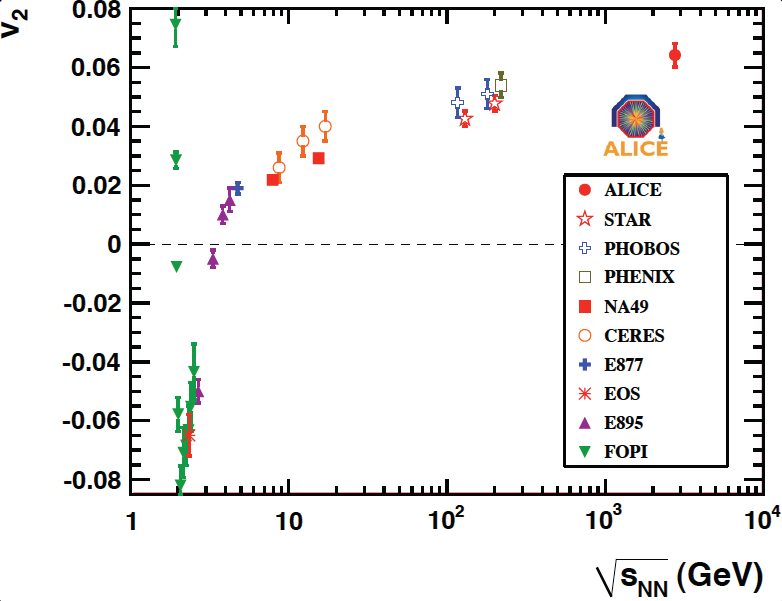 z
y
x

Experimental methods
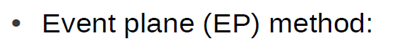 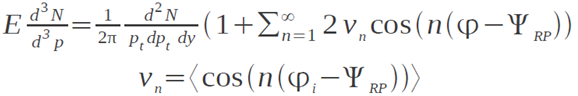 ΨRP
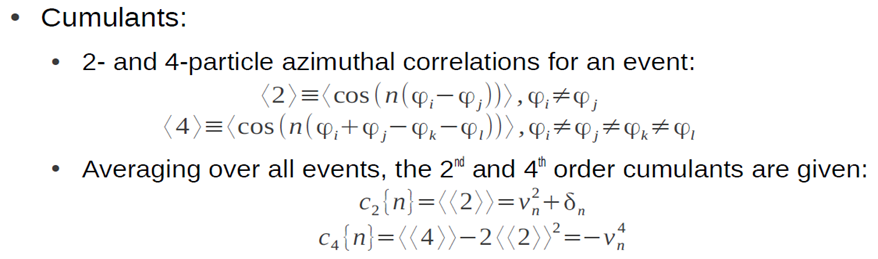 v2 {2} and v2{4} have different sensitivity to flow fluctuations (σn) and non-flow (δ)
14
Elliptic Flow v2
Non-Flow corrections
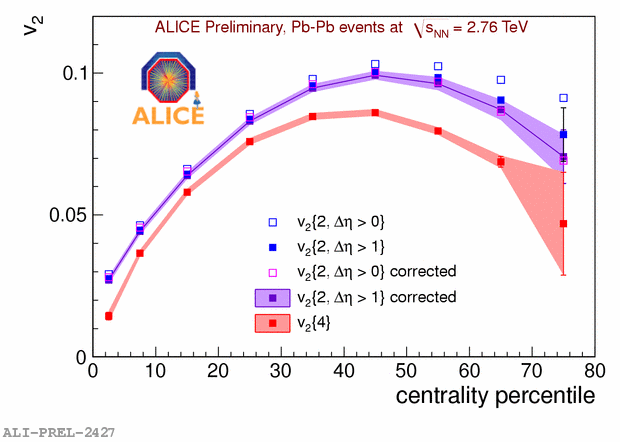 v2 no eta gap between particles
v2 |h|>1 to reduce non-flow such as jets
both v2 corrected for remaining non-flow
using Hijing or scaled pp
With this, we can remove most of non-flow (δ)
v2 Fluctuations
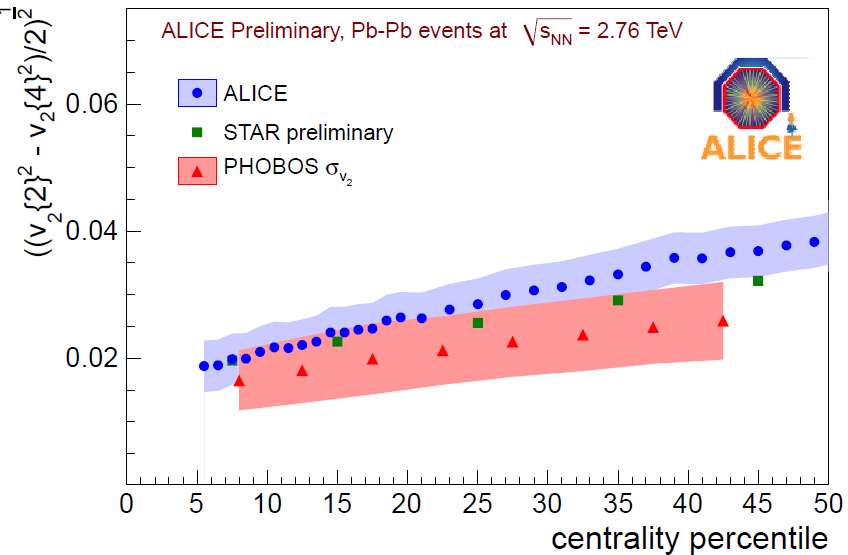 Plane of symmetry (ΨPP) fluctuate event-by-event around reaction plane (ΨRP) => flow fluctuation (σn)
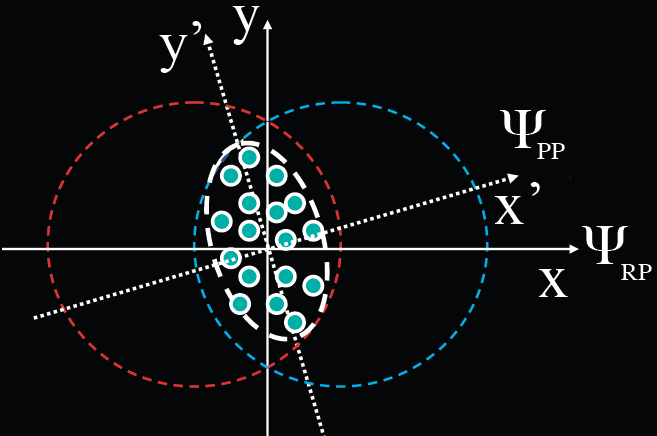 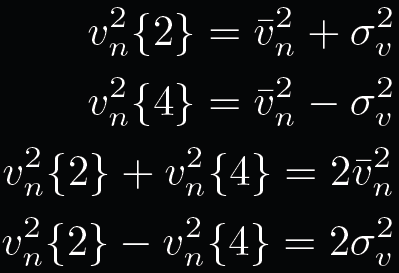 15
Higher Order Flow v3,v4,..
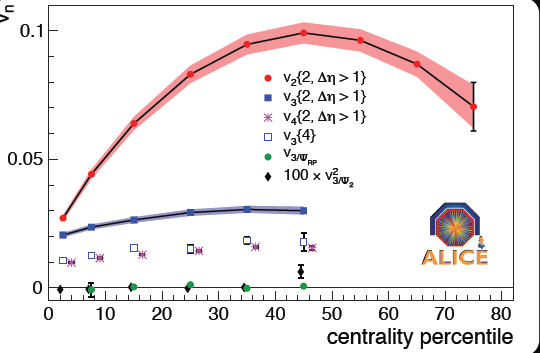 arXiv:1105.3865
V2{2}
v4{2} = <cos(4(f1-f2))>
v3{2} = <cos(3(f1-f2))>
v3{4}   4 particle cumulant
v3   relative to reaction & participant planes
V3:
small dependence on centrality
v3{4} > 0 => not non-flow
v3{4} < v3{2} => fluctuations !
v3{RP} ≈ 0
there should be no “intrinsic” triangular flow, unlike the elliptic flow due to the almond shape of overlapping region
Triangular flow (v3) – models
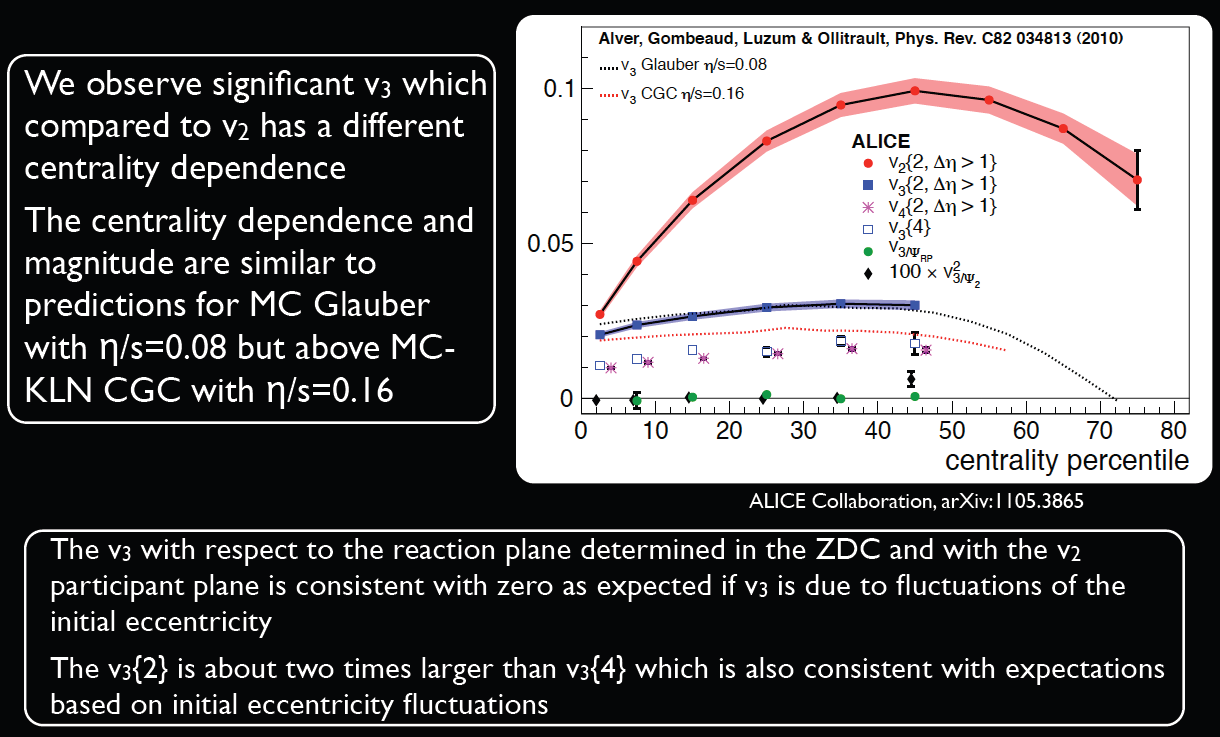 v3{4}  4 particle cumulant
v3{2} = <cos(3(f1-f2))>
v3  relative to reaction & participant planes
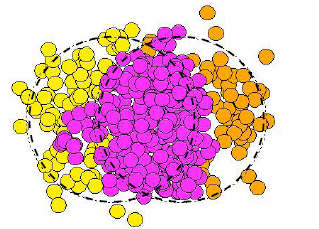 V3 measurements are consistent with initial eccentricity fluctuation
and similar to predictions for MC Glauber with η=0.08
16
[Speaker Notes: Lambda/K0 ok?]
17
Elliptic Flow v2 – PID and pt
p/K/p v2
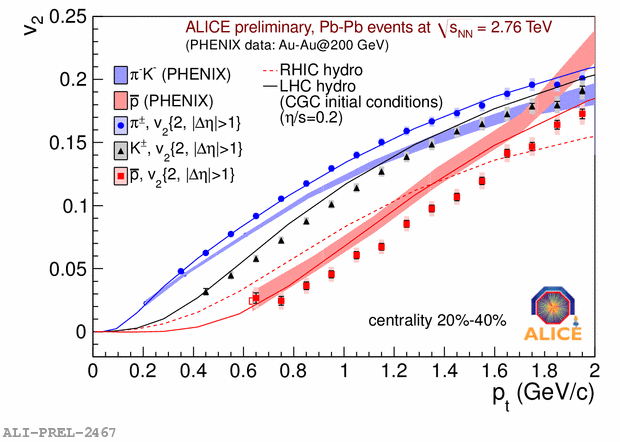 RHIC
Hydro predictions
PID flow:
p and p are 'pushed' further compared to RHIC
 v2 shows mass splitting expected from hydro
18
Triangular Flow v3 – PID and pt
v3 for p/K/p
v3 v4 v5 versus pT
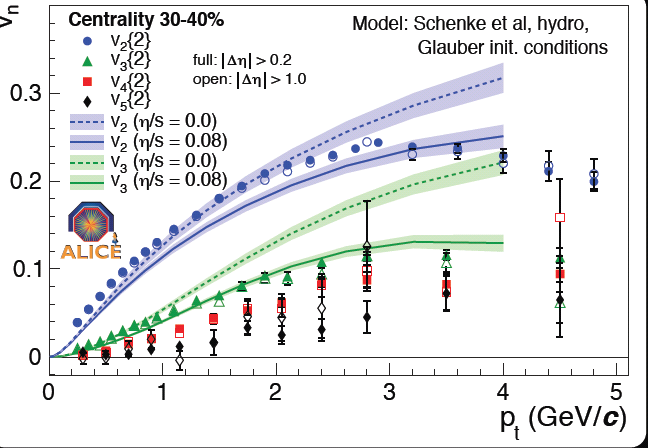 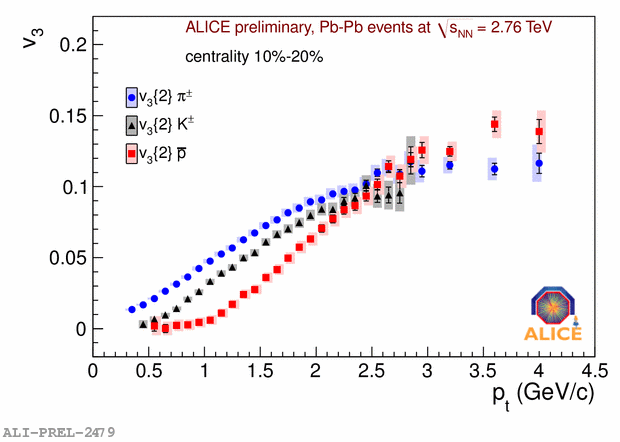 v2
p
v3
K
v4
p
v5
Hydro calculation for v3
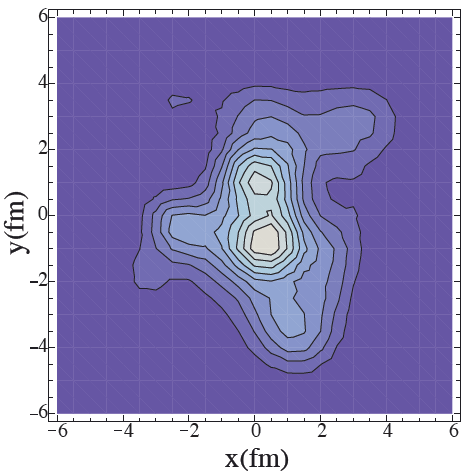 v3 shows mass splitting expected from hydro
(shows different sensitivity to h/s than v2)
energy momentum tensor components for 1 event with b=8fm (MC Glauber by G. Qin, H. Peterson, S. Bass. and B. Muller)
also possible to have initial eccentricity fluctuations for square flow v4 and pentagonal flow v5
19
Summary – flow
• Stronger flow than at RHIC which is expected for almost perfect fluid behavior

• First measurements of v3, v4 and v5, and have shown that these flow coefficients behave as expected from fluctuations of the initial spatial eccentricity

• New strong experimental constraints on η/s and initial conditions

• Flow coefficients at lower pt showing mass splitting are in agreement with expectations from viscous hydrodynamic calculations
20
Charged Particle RAA: Ingredients
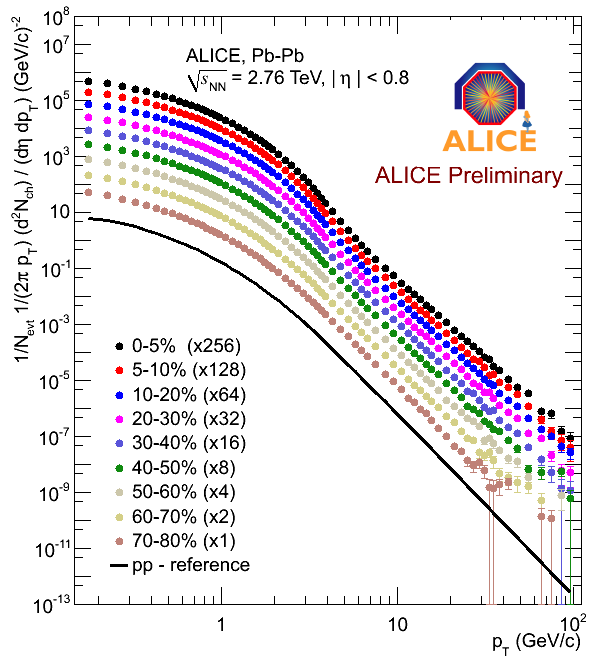 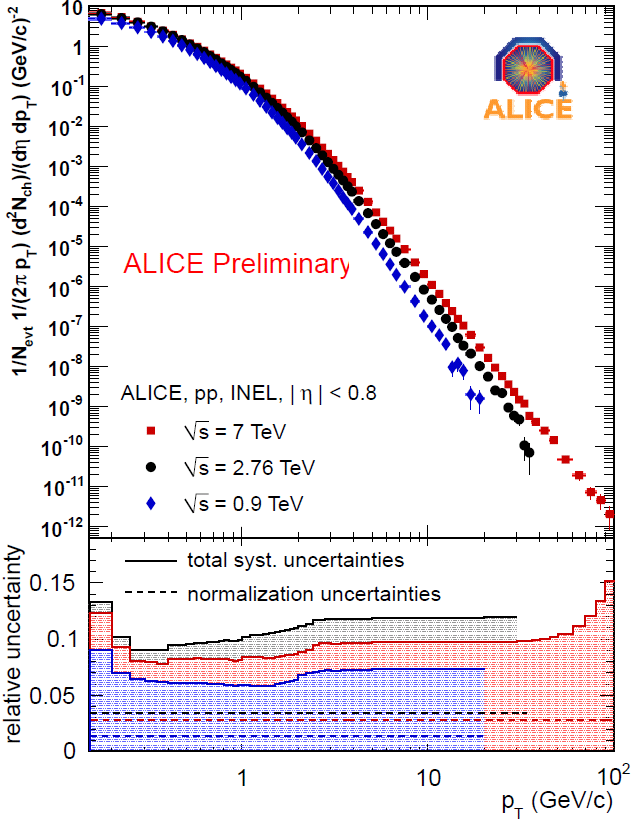 pp spectrum
Pb-Pb
2.76 TeV
pp reference
Measured reference, still needs extrapolation for pT> 30 GeV
charged particle RAA
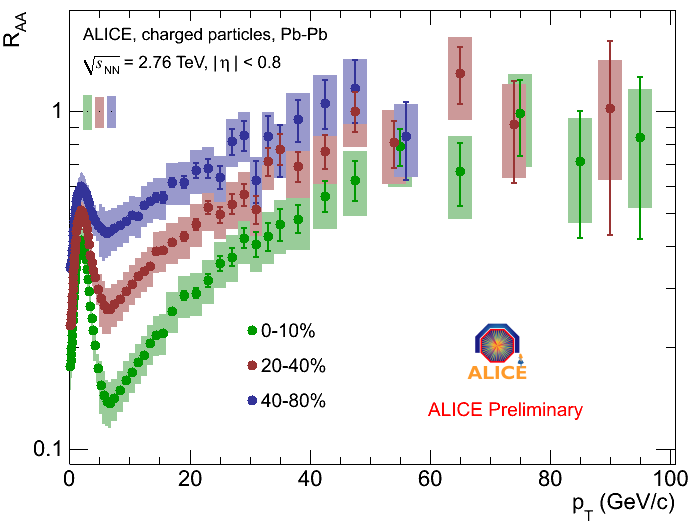 pronounced centrality
  dependence below 
  pT = 50 GeV/c
 minimum at 
  pT ≈ 6-7 GeV/c
 strong rise in
  6 < pT < 50 GeV/c
 no significant centrality 
  and pT dependence 
  at pT > 50 GeV/c
21
charged particle RAA- centrality dependence
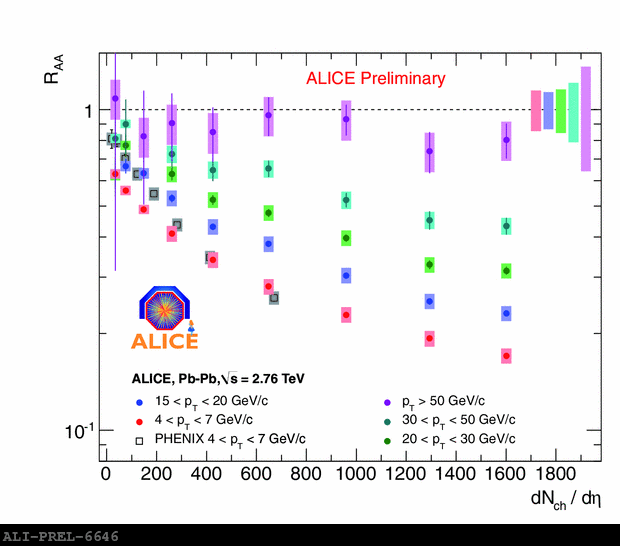 high pT:
 weak suppression,
  no significant centrality
  dependence
low pT: 
 approximate scaling
  with multiplicity density,
 matching also RHIC 
  results
22
charged particle RAA - models
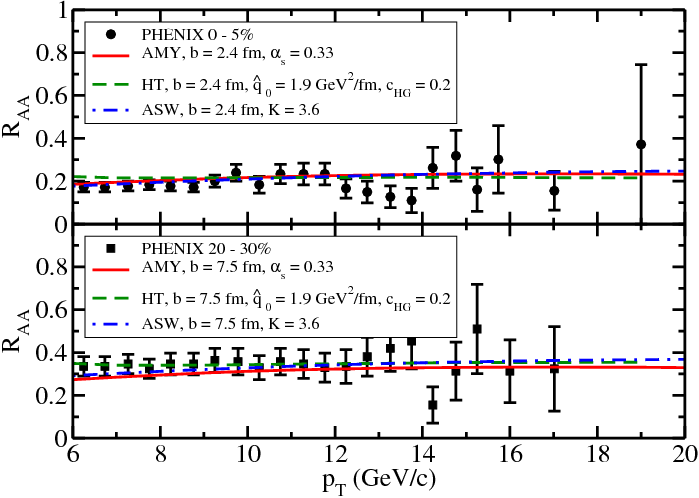 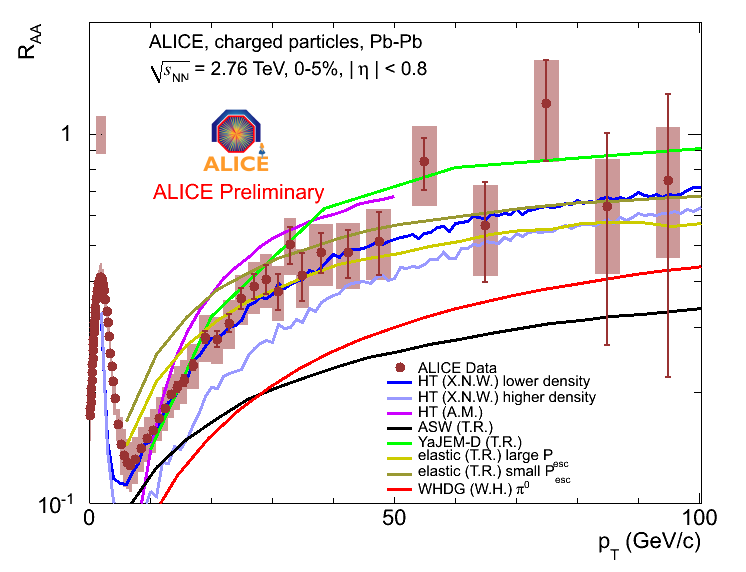 pronounced pT dependence
  of RAA at LHC

 sensitivity to details of the 
    energy loss distribution
23
charged pion RAA
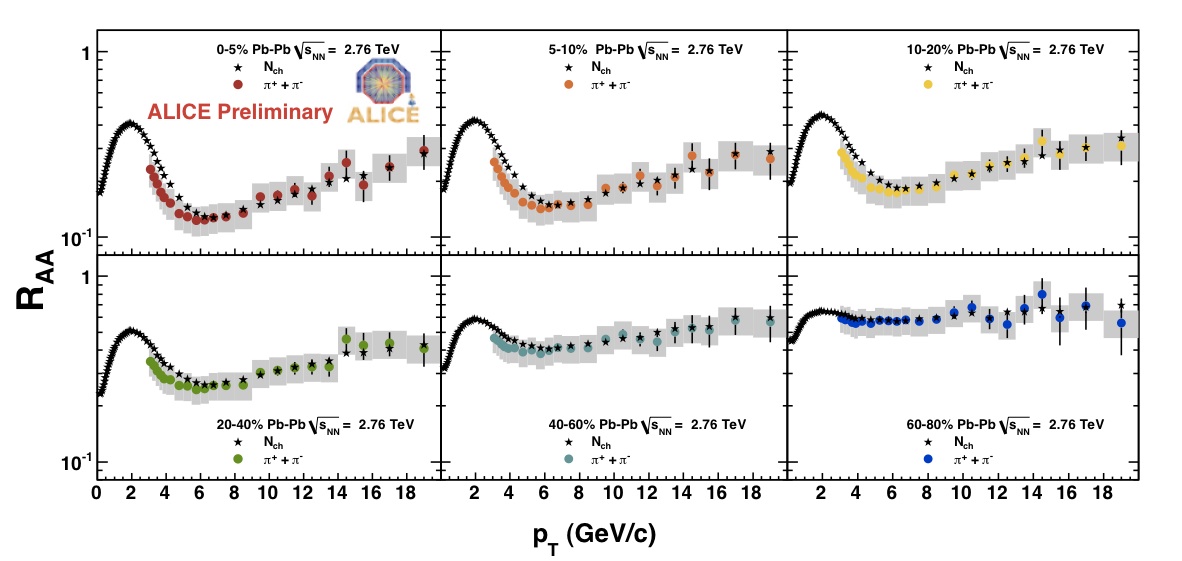 agrees with charged particle RAA 
 - in peripheral events 
 - for pT > 6 GeV/c
 is smaller than charged particle RAA for pT < 6 GeV/c
24
Λ and K0s - RCP
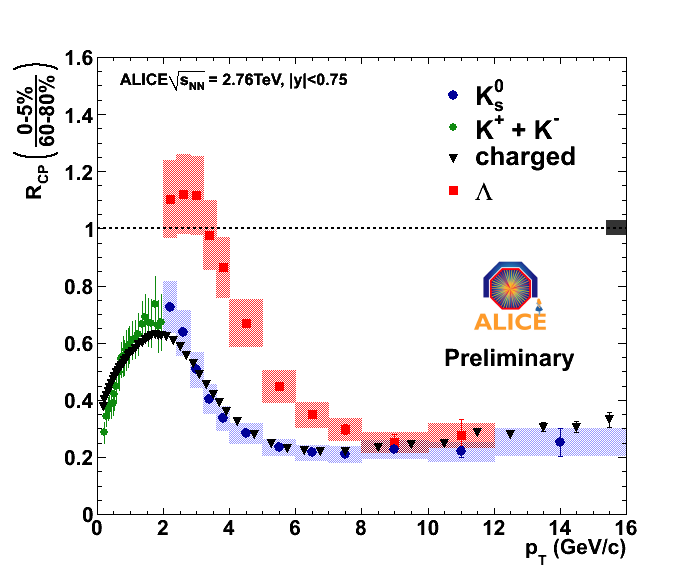 K0s - RAA very similar to that of 
  charged particles: 
  strong suppression of K0s at 
  high pT

 Λ - RAA significantly larger than 
  charged at intermediate pT:
  enhanced hyperon production 
  counteracting suppression

 for pT > 8 GeV/c, Λ and K0s - RAA 
  similar to charged particle RAA:
  strong high-pT suppression also 
  of Λ
25
Summary –  RAA
Charged particle pT spectra in Pb-Pb at √sNN = 2.76 TeV measured 
  with ALICE at the LHC
 
 Pronounced pT dependence of RAA at LHC

 Comparison to RHIC data suggests that suppression scales with the
  charged particle density for a given pT window

 At pT > 50 GeV/c, no strong centrality dependence of charged particle 
  production is observed

 Results on identified particles will allow to disentangle the interplay
  between quark and gluon energy loss, and recombination mechanisms 
  at intermediate pT
26